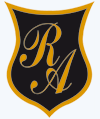 Colegio República Argentina
O’Carrol  # 850-   Fono 72- 2230332
Rancagua
Problemas de división
Cuartos Básicos
Colegio República Argentina 
Semana 24-26
Voy a prender a…Resolver problemas de división con 2 dígitos en el dividendo y uno en el divisor, a través de ejercicios de reparto y agrupación, utilizando los cuatro pasos.
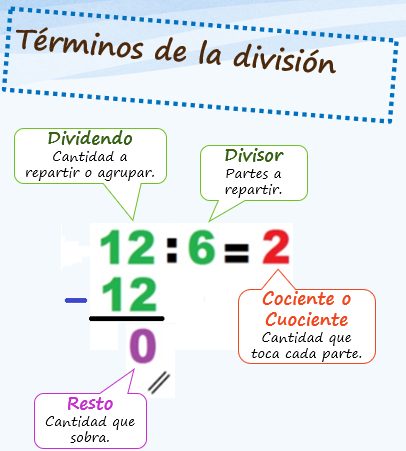 ¡RECORDEMOS!
¿Qué es la división?

La división es una operación matemática que consiste en repartir o agrupar en partes iguales el total de un todo numérico.
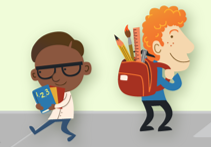 [Speaker Notes: NOTA: Para cambiar imágenes de esta diapositiva, seleccione una imagen y elimínela. Después, haga clic en el icono Insertar imagen en el marcador de posición para insertar su propia imagen.]
Situación 1

Hay 36 niñas en un paseo de curso. Ellas quieren jugar al dominó. Quieren repartirse en 2 mesas.
¿Cuántas niñas quedan en cada mesa?
Paso 1 
Marca la información (datos) relevante para resolver el problema y la pregunta:
Hay 36 niñas en un paseo de curso. Ellas quieren jugar al dominó. Quieren repartirse en 2 mesas.
¿Cuántas niñas quedan en cada mesa?
Paso 2
Ordena la información y selecciona la operación:
 
(Cantidad de grupos)                          G:  _ __
                         
(Cantidad de elementos por grupo)   E:  ____
  
(Cantidad total de elementos)              T:   ____
2
?
36
Paso 3
Realiza la operación seleccionada:
  
     36 : 2 =     
 
   
 
              
                                 

      
-
Paso 4
Responde la pregunta:
Reparto
8
1
En cada mesa quedan 18 niñas.
- 2
36
1
6
- 16
0
18
Situación 2

En un paseo de curso hay 36 niñas. Ellas quieren ir a pasear en grupos de a 3 estudiantes.
¿Cuántos grupos salieron a pasear?
[Speaker Notes: NOTA: Para cambiar imágenes de esta diapositiva, seleccione una imagen y elimínela. Después, haga clic en el icono Insertar imagen en el marcador de posición para insertar su propia imagen.]
Paso 1 
Marca la información (datos) relevante para resolver el problema y la pregunta:
En un paseo de curso hay 36 niñas. Ellas quieren ir a pasear en grupos de a 3 estudiantes.
¿Cuántos grupos salieron a pasear?
Paso 2
Ordena la información y selecciona la operación:
 
(Cantidad de grupos)                          G:  ____
                         
(Cantidad de elementos por grupo)   E:  ____
  
(Cantidad total de elementos)              T:   ____
?
3
36
Paso 3
Realiza la operación seleccionada:
    
    36 : 3 =
Paso 4
Responde la pregunta:
Agrupación
2
1
Salieron a pasear 12 grupos.
36
- 3
0
6
-  6
0
3
[Speaker Notes: NOTA: Para cambiar imágenes de esta diapositiva, seleccione una imagen y elimínela. Después, haga clic en el icono Insertar imagen en el marcador de posición para insertar su propia imagen.]
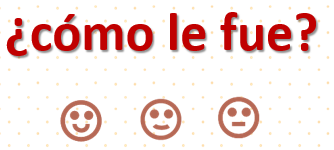 PROGRAMA DE INTEGRACIÓN ESCOLAR